solutions
Dissolving substances
Sometimes the attractive forces between the substance dissolving (solute) and water (solvent) are stronger than the attractive forces between the solute alone.
Attractive force in solute
Dissolving substances
Sometimes the attractive forces between the substance dissolving (solute) and water (solvent) are stronger than the attractive forces between the solute alone.
Attractive force in solute
Solute to solvent attraction
The substance dissolves
solutions
Solutions form when the particles of the solute enter the solvent
Solutions have uniform properties
Solutions may be coloured but are always clear
Ionic solutions
When an ionic solid dissolves it breaks down to its component ions
These move freely throughout the solution and are capable of conducting an electric current
Adding water
Adding water and a battery
Mixing two different ionic solutions
Sometimes allows an insoluble combination of ions to come together
This results in a precipitate
How do I know what precipitate will form?
Use a solubility table
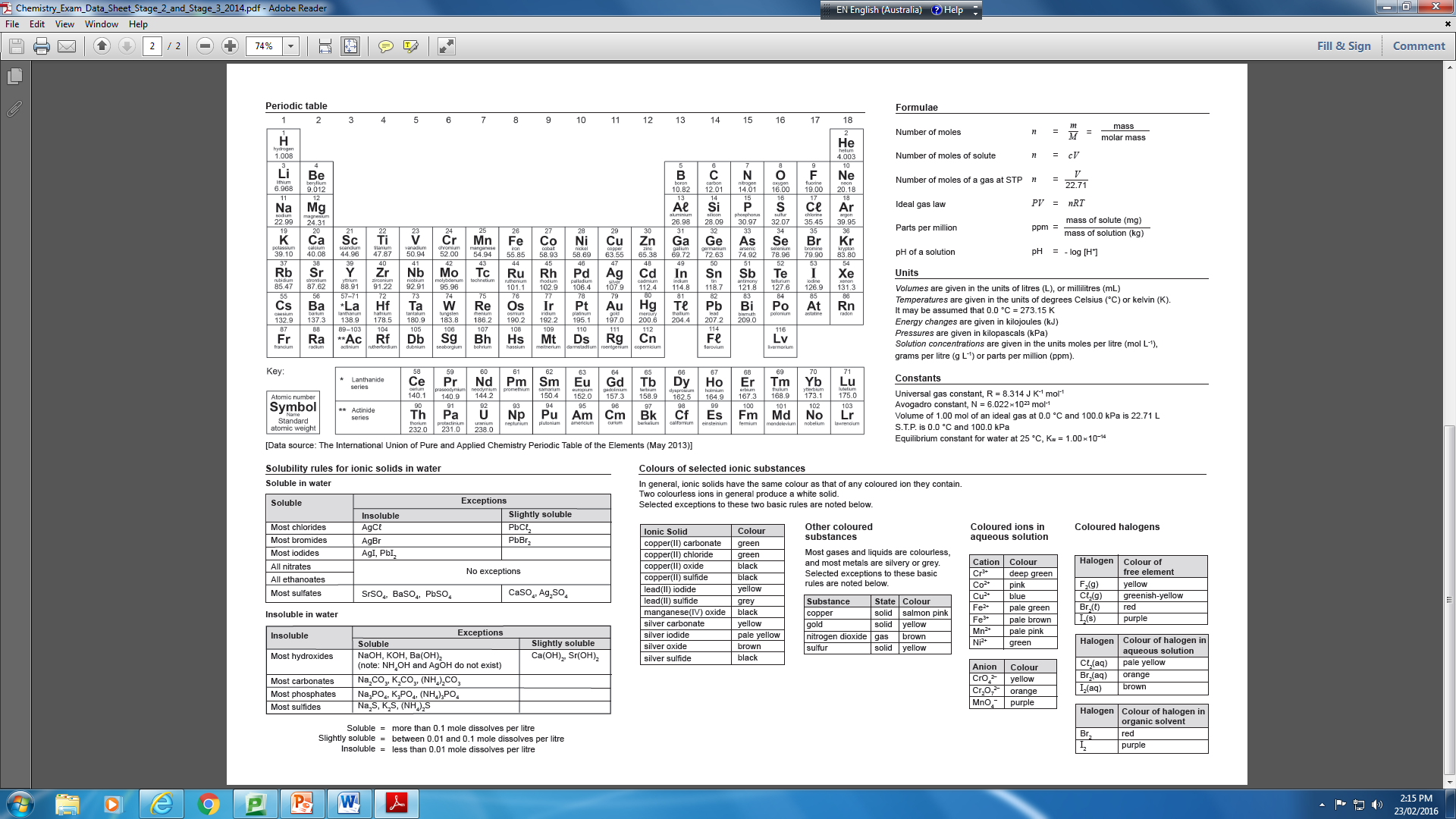 Lets mix KI and Pb(NO3)2
K+

 I-
Pb2+

2 x NO3-1
New possible ion combinations
K+

 I-
Pb2+

2 x NO3-1
Insoluble ion combinations
KNO3?
NO
PbI2  
That’s the one
Lets mix BaCl2 with Na2SO4
The ions present are
2 x Na+

SO42-
Ba2+

2 x Cl-
New possible ion combinations
2 x Na+

SO42-
Ba2+

2 x Cl-
Insoluble ion combinations
NaCl?
Really!!!!
BaSO4  
That’s the one
Ionic equations (precipitates)
Ionic equations (precipitates)
An ionic equation can be used to show a reaction
It only shows the species (molecules/ions/atoms) that undergo a change.
In a precipitation reaction these are the ions forming the precipitate.
They change from being free ions to ions locked into an ionic solid
Ionic equations are balanced!!
BaCl2 mixes with Na2SO4
The ions present are
Ba2+	and 2 x Cl-	and +2 x Na+ and SO42-
These ions don’t change. They are spectators!
These ions don’t change. They are spectators!
BaCl2 mixes with Na2SO4
The ions reacting  are
Ba2+	and
2 x Cl-
and +2 x Na+
and SO42-
That is
Ba2+		+ 	SO42-	  	BaSO4(s)
Alternatively Mixing Lead Nitrate and Potassium Iodide
Identify the precipitate
Write it as the product
Write the ions that react to form it
Check the equation balances
Pb2+ (aq) + 2I-(aq) 
PbI2(s)